Effective Communication Methods and Practices
Facilitated by: Correy Watkins
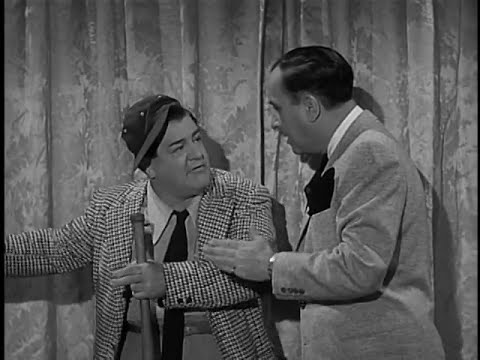 [Speaker Notes: Start @:59 seconds]
Communication ProtocolsMaking Linked Implementation Teams Effective and Efficient
How to make internal communication flow
Linked Implementation Teams
Building
 Implementation Team
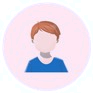 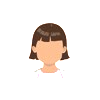 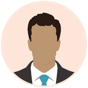 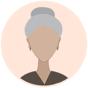 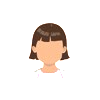 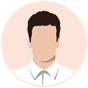 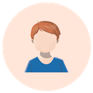 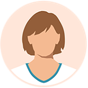 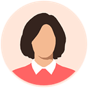 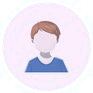 District
Implementation Team
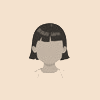 Teachers
Students
Regional
Implementation Team
State
Implementation Team
Communication Protocol
What is it?

A written document outlining the frequency, type, format, and content parameters of communication with stakeholders and between teams.
5
Communication Protocol
Why?
Communicate progress and celebrate success between linked teams or groups 
Report systemic barriers preventing or hindering implementation and:
Should be resolved by one of the groups 
Need to be moved ‘up the line’ to the group that can best address the barrier
Report on actions taken to resolve or address past issues
Revisit past decisions and agreements to ensure that solutions remain functional
6
Communication Protocol
Who?
Implementation Teams and Workgroups
7
Communication Protocol
How?  
Develop collaboratively with relevant implementation teams
Evaluate for satisfaction, effectiveness, and functionality
Adjust to meet needs and purpose
8
Activity: Reviewing some examples
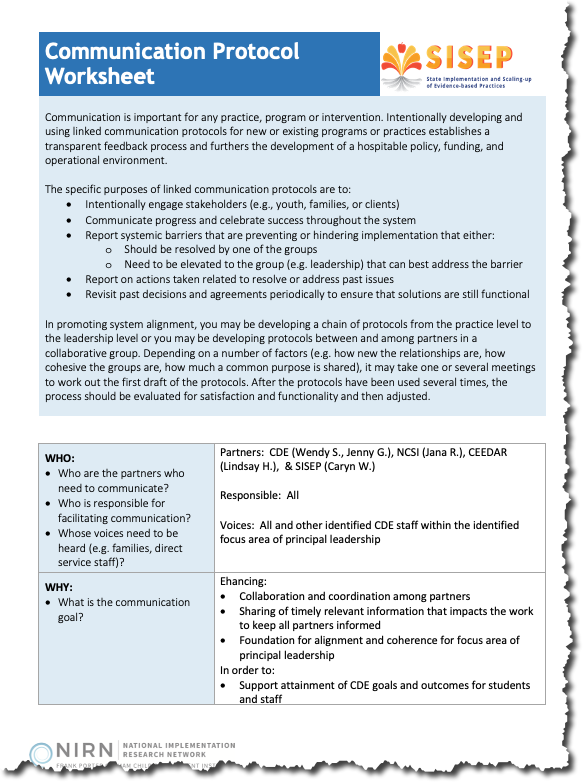 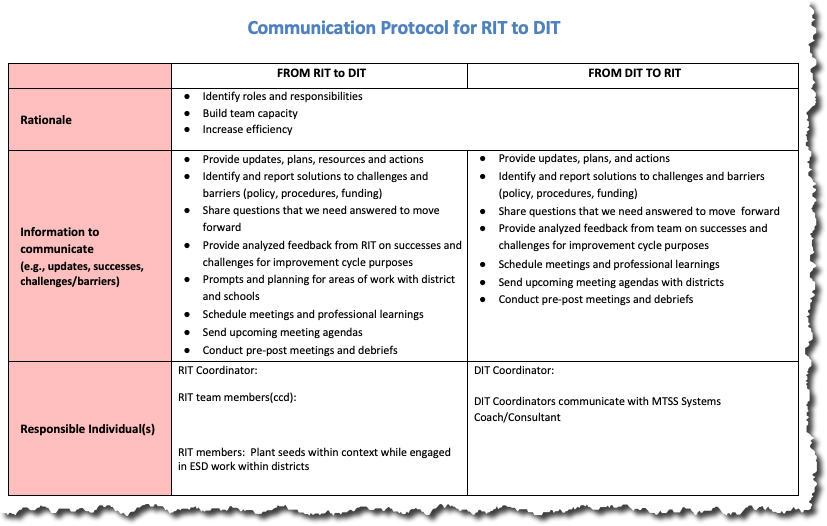 See
RIT-DIT Communication Protocol Activity in Participant Guide
[Speaker Notes: Handout

Example



Dissemination: https://implementation.fpg.unc.edu/resource/dissemination-plan-template/]
Follow us!
Twitter/Facebook/LinkedIn
SISEP Center | @sisepcenter
NIRN | @impscience

Websites:
sisep.fpg.unc.edu
nirn.fpg.unc.edu

Email:
correy.watkins@unc.edu
10
Copyright
11
12
UNC FPG Logo